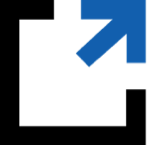 Product Scorecard
Business goals
Business results(profit/loss)
Product
Promotion
Market focus
Market position(share)
Sales
Operations
Copyright © 2012-2013 Applied Frameworks, LLC